Әл-фараби атындағы Қазақ Ұлттық Университеті
Биология және биотехнология факультеті
№ 4
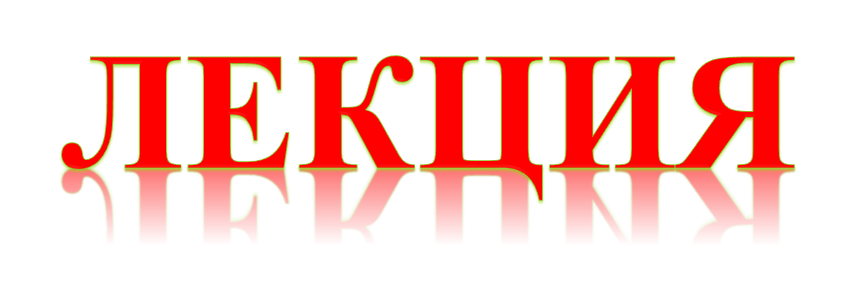 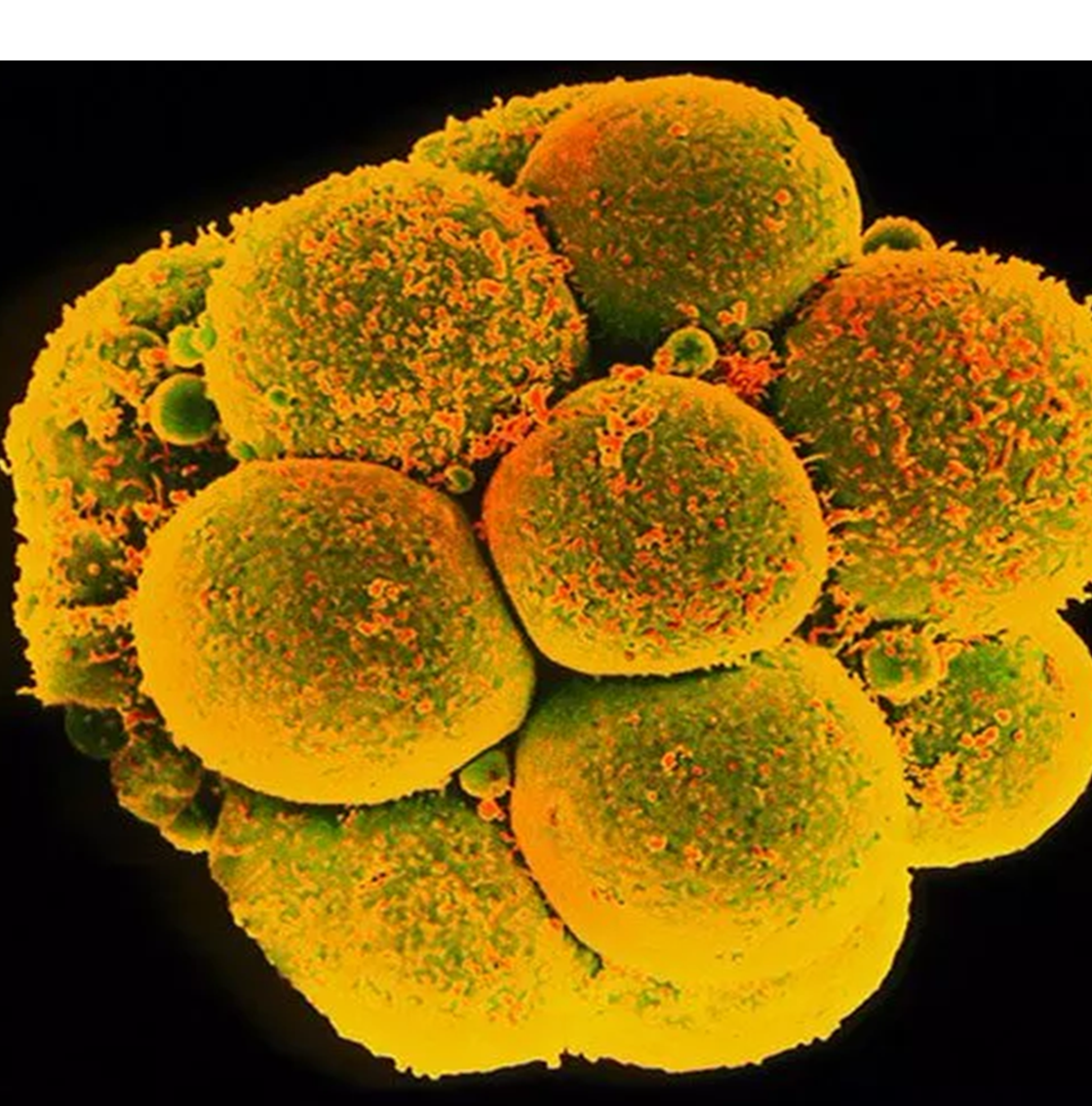 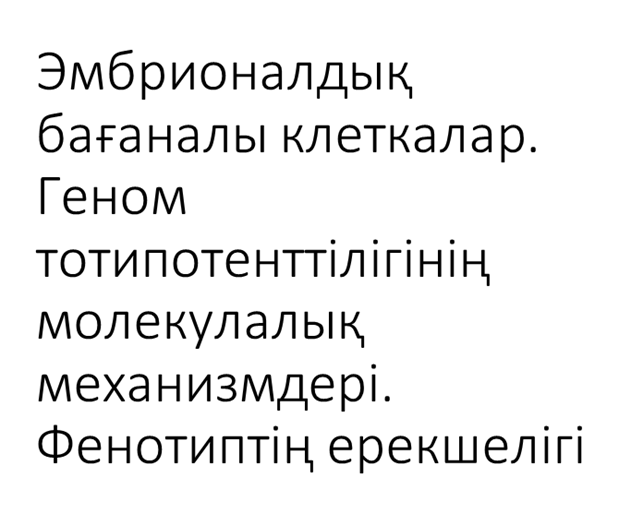 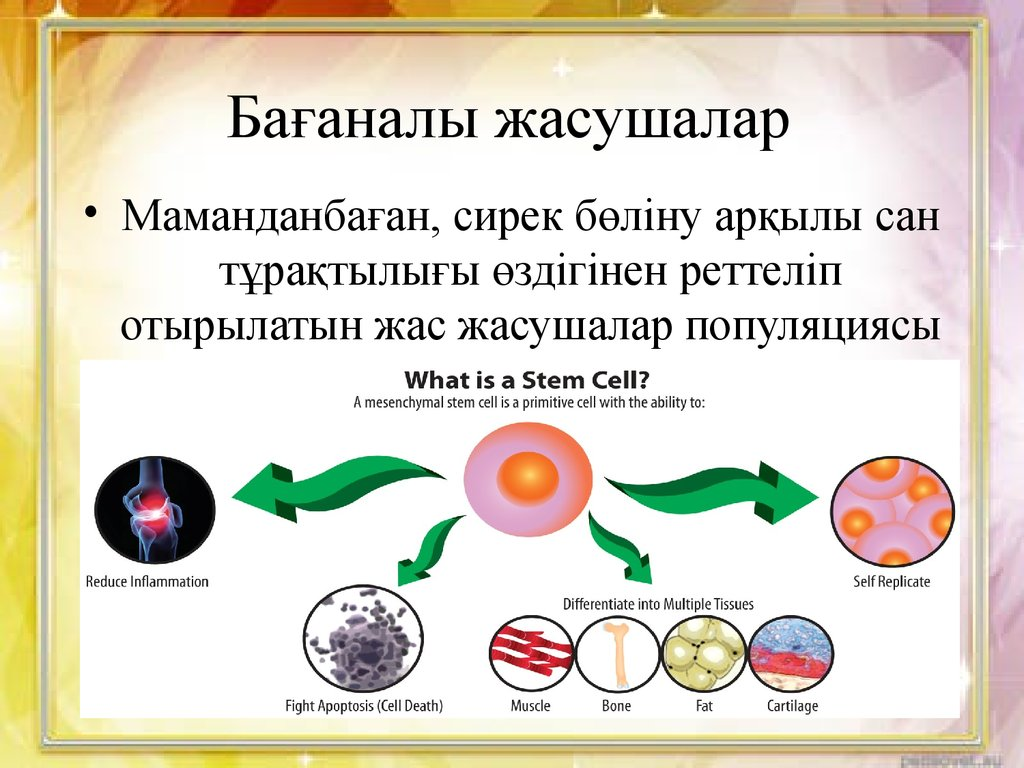 Қазіргі уақытта адам ағзасында 200-ден астам әр түрлі жасуша түрлері белгілі. Мамандандырылған жасушалар ағзада өмірлік гормондардың бөлінуінен бастап иммундық жүйеге дейінгі әртүрлі тапсырмаларды орындайды. Тіпті өсімдіктердің өзек жасушалары болады. Адамдардың жасушаларына қарағанда өсімдіктердің бағаналы жасушалары әлі де дамудың кейінгі сатысында толық организм құра алады.
Бағаналы жасушаның қарапайым мысалы - ұрықтандырылған жұмыртқа жасушасы (зигота). Эмбриогенез барысында дене жасушаларының қалған барлық түрлері осы жалғыз жасушадан пайда болады.
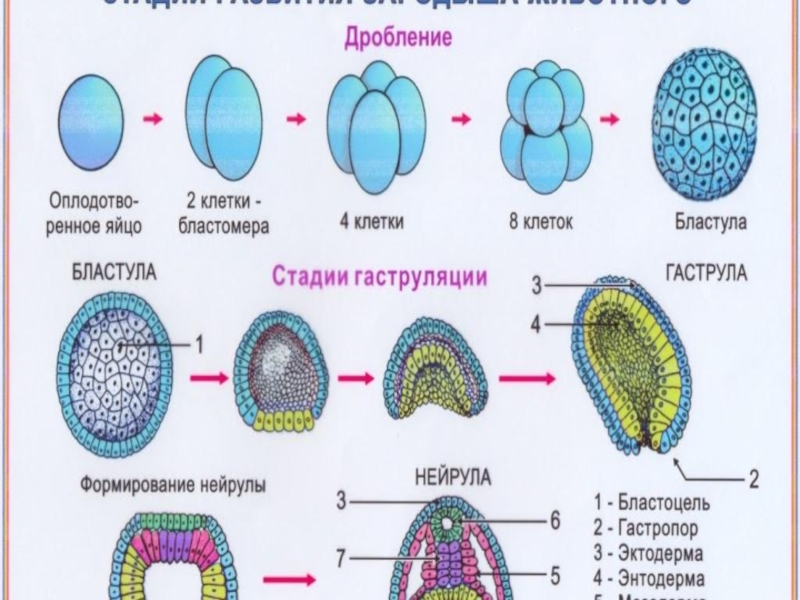 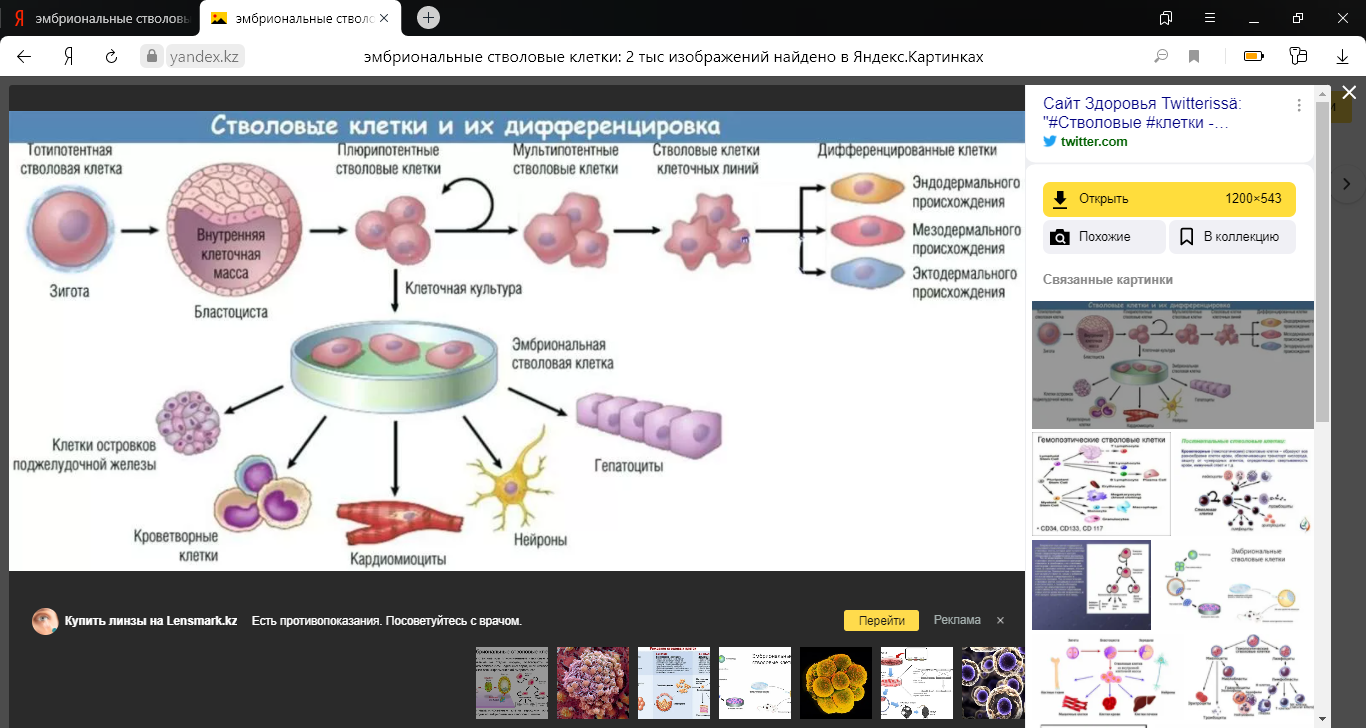 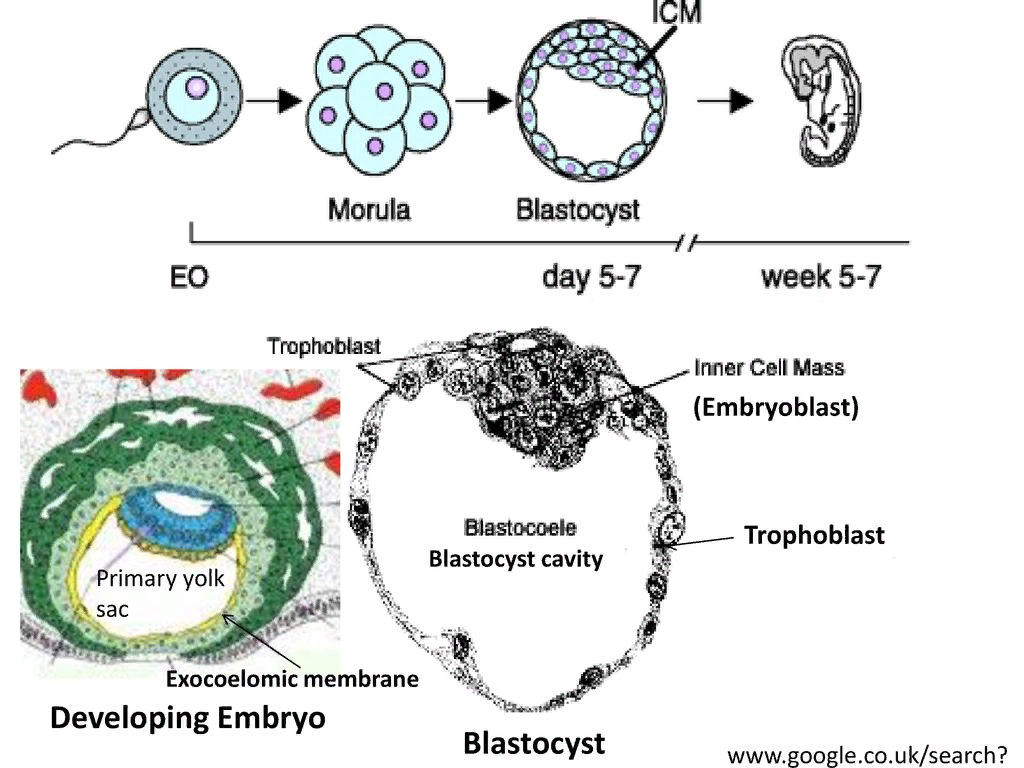 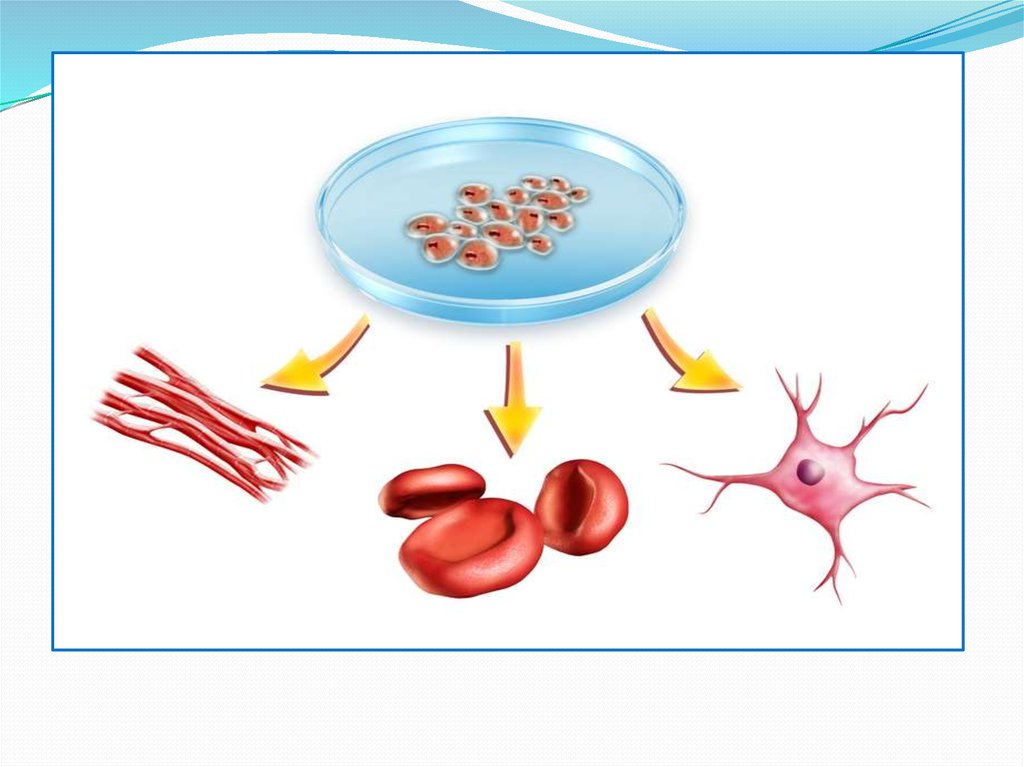 Бағаналы жасушалардың дифференциалды потенциалы:

Бағаналы жасушаларын екі критерий бойынша бөлуге болады: олардың дифференциалды потенциалы және организмнің онтогенез процесінде пайда болуы.
Типототентті бағаналы жасушалар (Латынның totus = бүтін): Бұл жасушалар толық организм құра алады және осылайша өздерін барлық жасуша түрлеріне бөледі. Тотипотентті бағаналы жасушаның мысалы - ұрықтандырылған жұмыртқа жасушасы (бір ғана жасушадан тұрады). Алайда эмбрионалды бағаналы жасушалар тек 8 жасушалық сатыға дейін тотипотентті болады.
Плипипотентті бағаналы жасушалар (лат. плюс = көп): жасушаның барлық түрлерінде тотипотент ретінде ажырата алады, бірақ олардан айырмашылығы бар, ешқандай жеке организм пайда бола алмайды. Көбіне тотипотентті және плурипотентті бағаналы жасушалар бір-бірінен ерекшеленбейді.
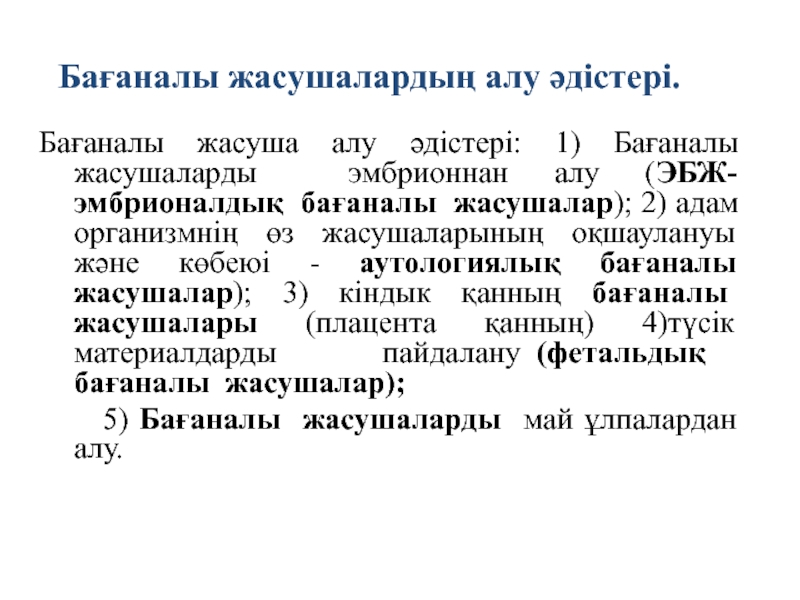 Эмбриондық, ұрық және ересек бағаналы жасушалар:

Эмбриондық бағаналы жасушалар: эмбриональды фазада бағаналы жасушалар деп аталады. Барлық басқа жасуша типтері алғашқы жасушалардан дамиды, сондықтан тотипотентті болады. 
Котледондар түзілетін гаструляциядан бастап бағаналы жасушалар тек плурипотентті болады.
Ұрық тәрізді жасушалар ұрық кезеңінде бағаналы жасушалар деп аталады. Бұл негізінен плурипотентті және мультипотентті бағаналы жасушалар.
Ересек бағаналы жасушалар туылғаннан кейінгі адамдардағы бағаналы жасушалар Бұл көбінесе мульти және олигопотентті, сондықтан олар тек бірнеше жасуша түріне қарай ажырай алады. Ересек бағаналы жасушалар бүкіл жасушаларды үнемі жаңартып отырады.
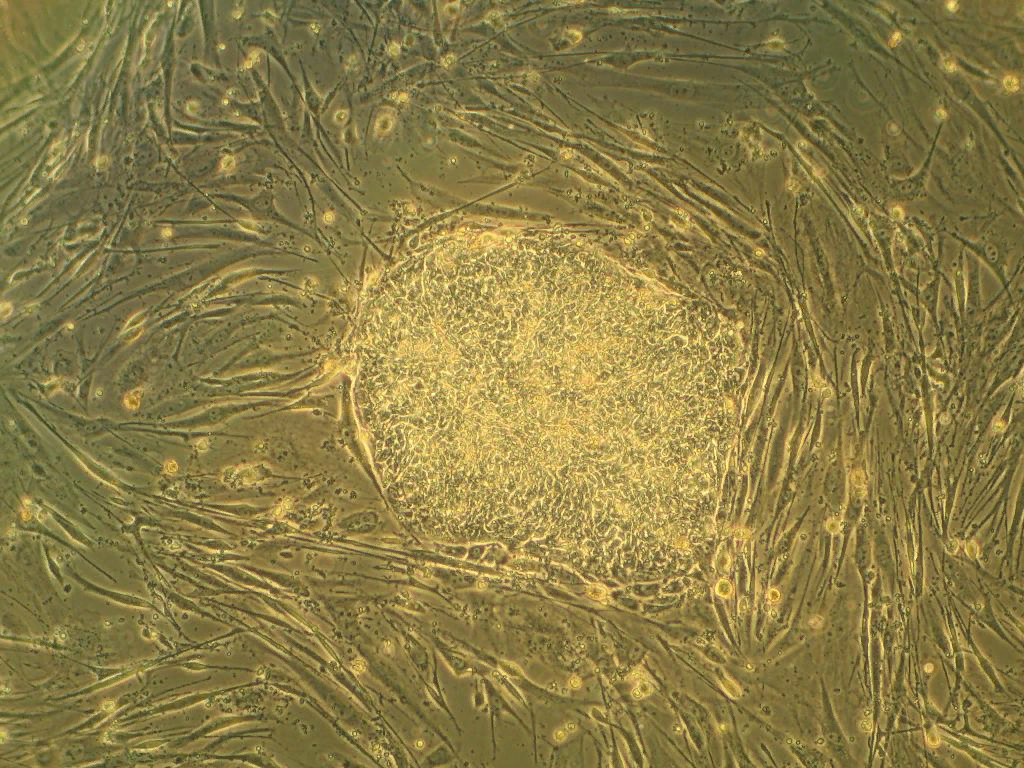 1998 жылыТомпсон және Герхарт алғаш рет адам эмбриондық бағаналы жасушаларды ашқан болатын.

Тотипотенттілігі
Хоуминг
Ген экспрессиясы
Теломераза активтілігі
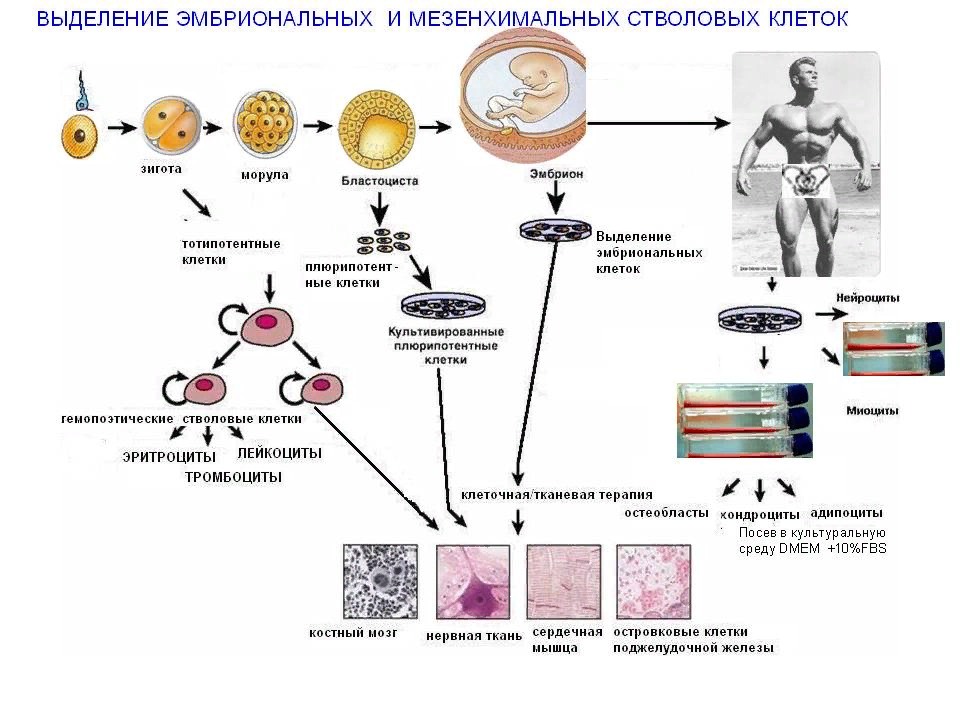 Этикалық сұрақтар:

Бағаналы жасушаларын зерттеу бұрын емделмейтін ауруларды қалпына келтіру мүмкіндігін ұсынады. Алайда эмбрионалды бағаналы жасушалардың қалпына келуі эмбрионның қайтымсыз жойылуымен байланысты. Германияда этикалық себептер бойынша эмбриондарды зерттеу мақсатында пайдалануға тыйым салынады. Мысалы, Ұлыбританияда, Швейцарияда немесе Австрияда, эмбриондарды зерттеу мақсатында қолдануға белгілі бір жағдайларда рұқсат етіледі.
Ересек бағаналы жасушаларын қолданумен құқықтық жағдай әртүрлі. Эмбрионалды бағаналы жасушалардан айырмашылығы, бұл жерде эмбриондарды өлтірудің қажеті жоқ. Шығару сүйек кемігінен жүреді және u.a. лейкемия терапиясында қолданылады.
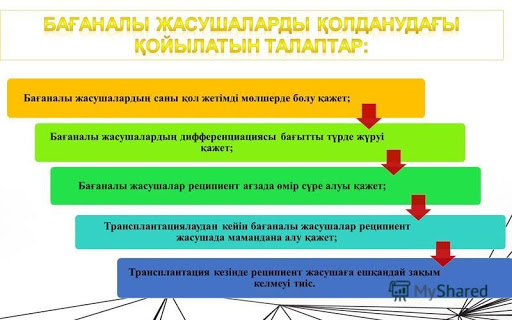 Эмбриондық және соматикалық бағаналы жасушалар арасындағы айырмашылығы

Эмбриональды және соматикалық бағаналы жасушалар арасындағы басты айырмашылық эмбриондық бағаналы жасушалар эмбриональды тектік бөлінбеген жасушалар болып табылады, ал соматикалық бағаналы жасушалар ұлпалар мен органдар тектес көп потентті бөлінбеген жасушалар болып табылады.

Бағаналы жасушалар - бұл нағыз ұлпаларға немесе мүшелерге көбейе алатын ерекше жасушалар. Негізінен, эмбрионалды бағаналы жасушалар және ересек бағаналы жасушалар (соматикалық бағаналы жасушалар) сияқты негізгі екі жасуша түрі бар. Дифференциация жағдайында эмбрионалды бағаналы жасушалар жасушалардың кез-келген түріне қарай таралуы мүмкін. Ал керісінше, соматикалық бағаналы жасушалар тек бірнеше ұлпаларға тән жасушаларға бөлінеді. Демек, эмбрионалды бағаналы жасушалар плурипотентті, ал соматикалық бағаналы жасушалар мультипотентті болады. Қарапайым сөзбен айтқанда, эмбриональды бағаналы жасушаларға қарағанда саралау қабілеті жоғары.
Эмбриондық жасушалар дегеніміз не?

Эмбриондық бағаналы жасушалар - эмбриональды дамудың алғашқы сатыларында кездесетін бөлінбеген жасушалардың бір түрі. Бластоцистің ішкі жасушалық массасы эмбрионалды бағаналы жасушалардан тұрады. Бұл эмбриональды бағаналы жасушалар табиғатта плурипотентті. Осылайша, олар жасушалардың кез-келген түріне қарай ажырата алады. Эмбриональды бағаналы жасушаларды экстракциялау ұрықтың бластоцистік сатысынан бастап жасуша культурасы үшін жасалуы мүмкін. Экстракциядан кейін клеткалар in vitro жағдайында жетілу мен бөлінуден өтеді. Эмбрионалды бағаналы жасушалар арнайы жоғары қоректік ортада өсіп, олар үш микроб қабаттарына бөлінеді: эктодерма, эндодерма және мезодерма.
Заманауи терапияда эмбриональды бағаналы жасушалар жарақаттанудан немесе аурудан кейін қалпына келтіретін терапия мен тіндерді ауыстыруда маңызды құрал болып табылады. Қазіргі уақытта эмбрионалды бағаналы жасуша терапиясын қолданатын аурулар - қант диабеті, нейродегенеративті бұзылулар, жұлын және бұлшықет жарақаттары.
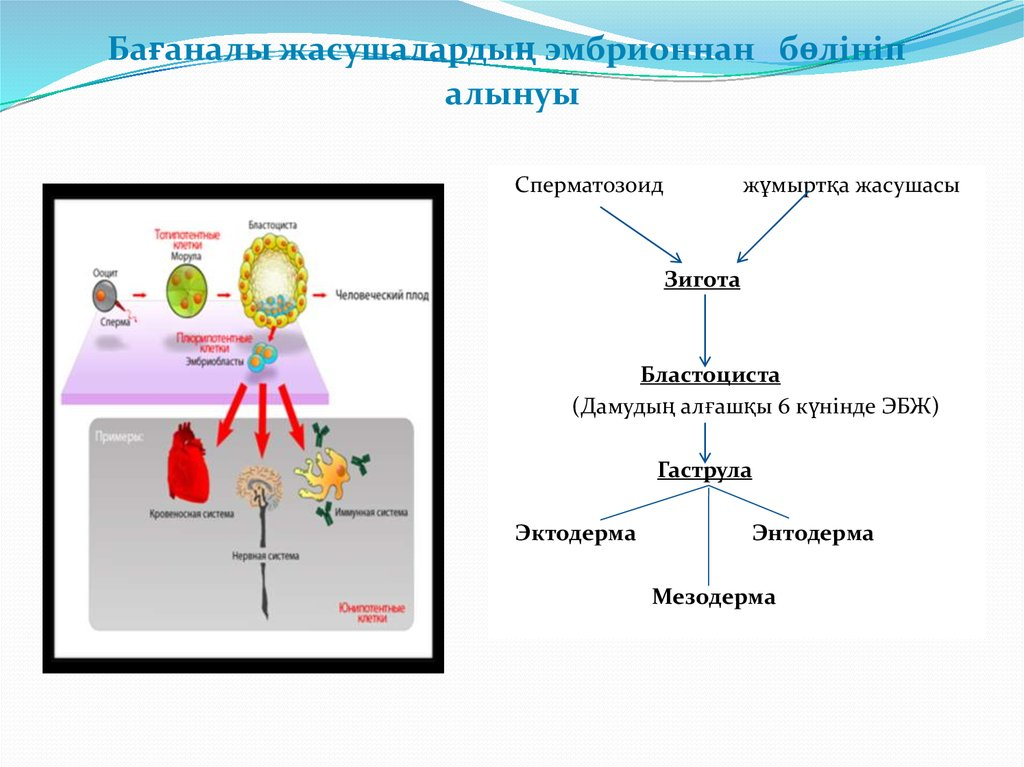 Соматикалық бағаналы жасушалар дегеніміз не?

Соматикалық бағаналы жасушалар - бұл ересектердегі белгілі бір ұлпалар мен мүшелерде болатын бағаналы жасушалар. Сондықтан «ересек бағаналы жасушалар» - бұл соматикалық бағаналы жасушалардың синонимі. Осылайша, ересек бағаналы жасушалар жетілген тіндер мен мүшелерден пайда болады. Олар мультипотентті жасушалар; демек, олар эмбрионалды бағаналы жасушалар сияқты плурипотентті емес, бірнеше жасушаларға бөлінеді. Гематопоэтикалық бағаналы жасушалар, ішек бағаналы жасушалар, эндотелиалды бағаналы жасушалар, нейрондық бағаналы жасушалар және мезенхималық бағаналы жасушалар сияқты әртүрлі соматикалық бағаналы жасушалар болады.
Бөлу кезінде соматикалық бағаналы жасушалар екі жолмен өтеді. Олар симметриялы және асимметриялық бөлім. Симметриялық бөліну ұқсас қасиеттерге ие аналық жасушаларды, ал асимметриялық бөліну бір ұқсас аналық жасушаны және басқа прогениторлық жасушаны шығарады.
Зерттеулерде соматикалық бағаналы жасушалардың қолданылуы көп. Олар белгілі бір дәрілердің немесе метаболиттердің әсерін тексеру үшін көптеген дәрілерді сынау хаттамаларында пайдалы. Сонымен қатар, соматикалық бағаналы жасушалар белгілі бір мүшелердің жасушалық әрекетін және олардың сигнал беру жолдарын анықтауда пайдалы. Сонымен қатар, ғалымдар терапия ретінде соматикалық жасушаларды қолданады, себебі оларда тиісті жағдайлар болған кезде жасушаларды қалпына келтіруге болады.
Эмбриондық және соматикалық бағаналы жасушалардың қандай ұқсастықтары бар?

Эмбриональды және соматикалық бағаналы жасушалар әртүрлі жасушаларға бөлінуге қабілеті бар бөлінбеген жасушалар. 
Екеуі де регенеративті. 
Сонымен қатар, оларды in vitro-да жасанды түрде көбейтуге болады. 
Бұл жасушалар оңтайлы өсу үшін жоғары қоректік ортаны қажет етеді. 
Ең бастысы, ғалымдар терапияда және ғылыми зерттеулерде жасушалардың екі түрін де қолданады.
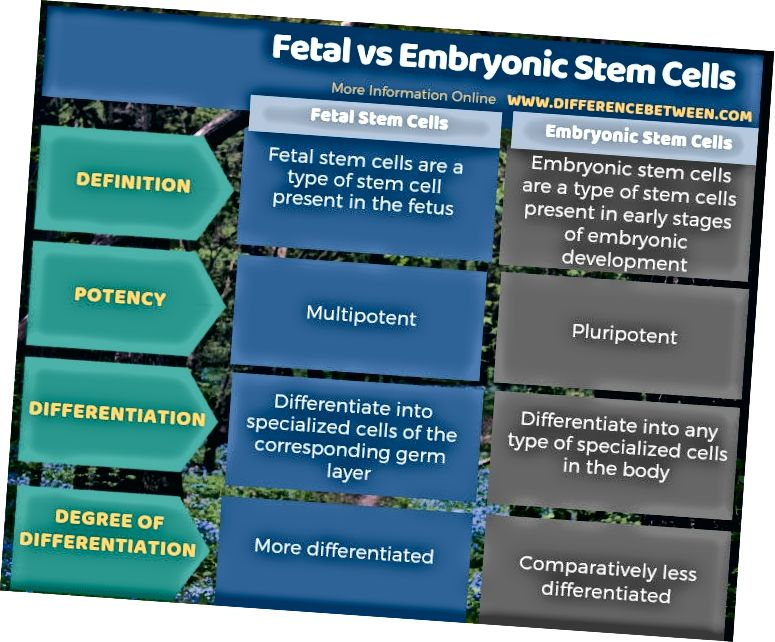 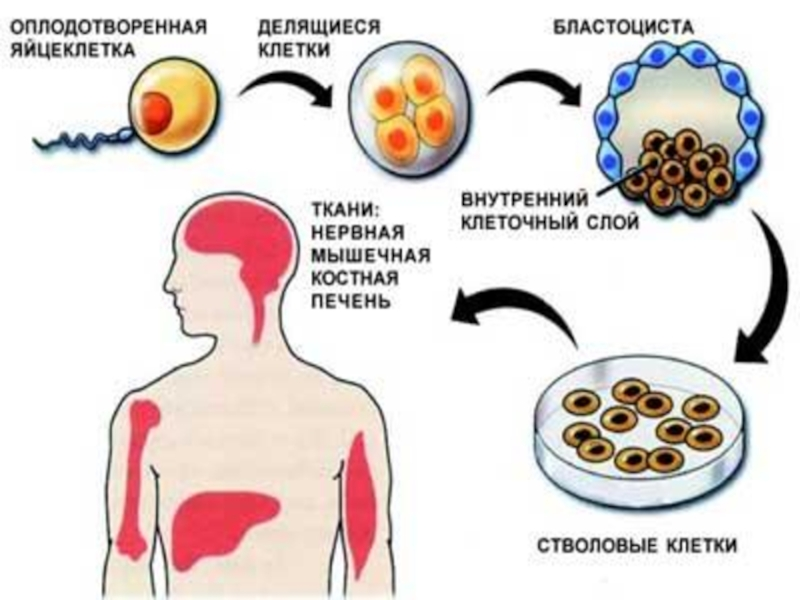 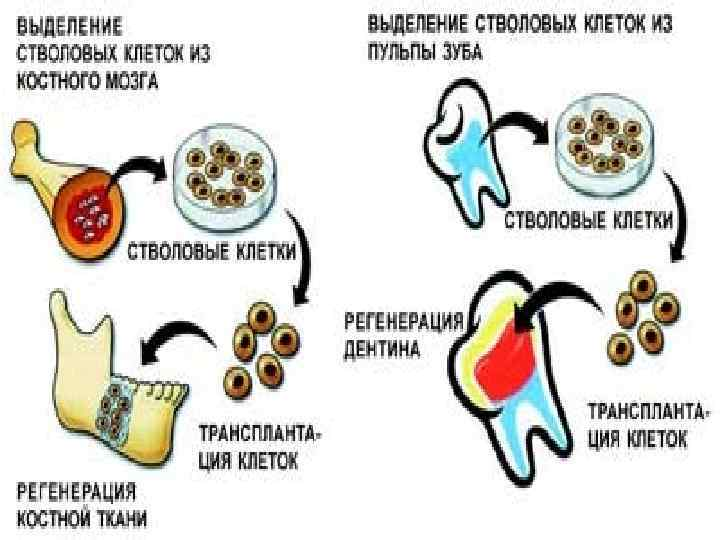 Тотипотентті бағаналы жасушалардың терапевтік потенциалы

Тотипотентті бағаналы жасушалар: тотипотентті бағаналы жасушалар басқа жасуша түрлерімен салыстырғанда  емдеудің идеалды әдісін білдіреді. Тотипотенциал - сперматозоидтармен жұмыртқаның бірігуінен кейінгі жасуша оны сипаттайды жасушалардың ең жан-жақты класы . Дамитын зигота гаметалардың бірігуі нәтижесінде бір тотипотентті жасуша пайда болады ол жасушадан көптеген бірдей жасушаларға бөліну мүмкіндігі бар; 
адамның үш жыныстық қабатының кез-келгенін тудырады (эндодерма,эктодерма немесе мезодерма), сонымен қатар қосымша эмбриондық жасушалар цитотрофобласт қабаты мен синцитиотрофобласт қабаты жатады плацента . Сонымен қатар, осы жасушаларды жасайтын функциясының басқалардан айырмашылығы - таралу мүмкіндігі және тұтас организмге дифференциалдау. 
Плурипотенттен айырмашылығы тек эмбрион жасушаларын құруға мамандануы мүмкін жасушалар  және тек екі немесе одан да көп мөлшерде пайда болатын мультипотентті жасушалар жетілген жасуша типтері , тотипотентті жасушалар шексіз көбейе алады және жүйке сияқты барлық дерлік жасушаларға бөлінеді . Тиісінше, тотипотентті жасушаларда жай ғана болмайды 16 бірдей ұяшықта 4 күн ішінде қайталау мүмкіндігі жүреді, бірақ олар бұл процес барысында тіпті жасуша Тотипотенциалдығын жоғалтпай жасайды. Зигота болған кезде 16 жасушалық кезеңге жету үшін қайталанады, бірақ ол жоғала бастайды Мамандандырылған жасушаға дифференциалдау үшін тотипотенция және транзиттер жүреді
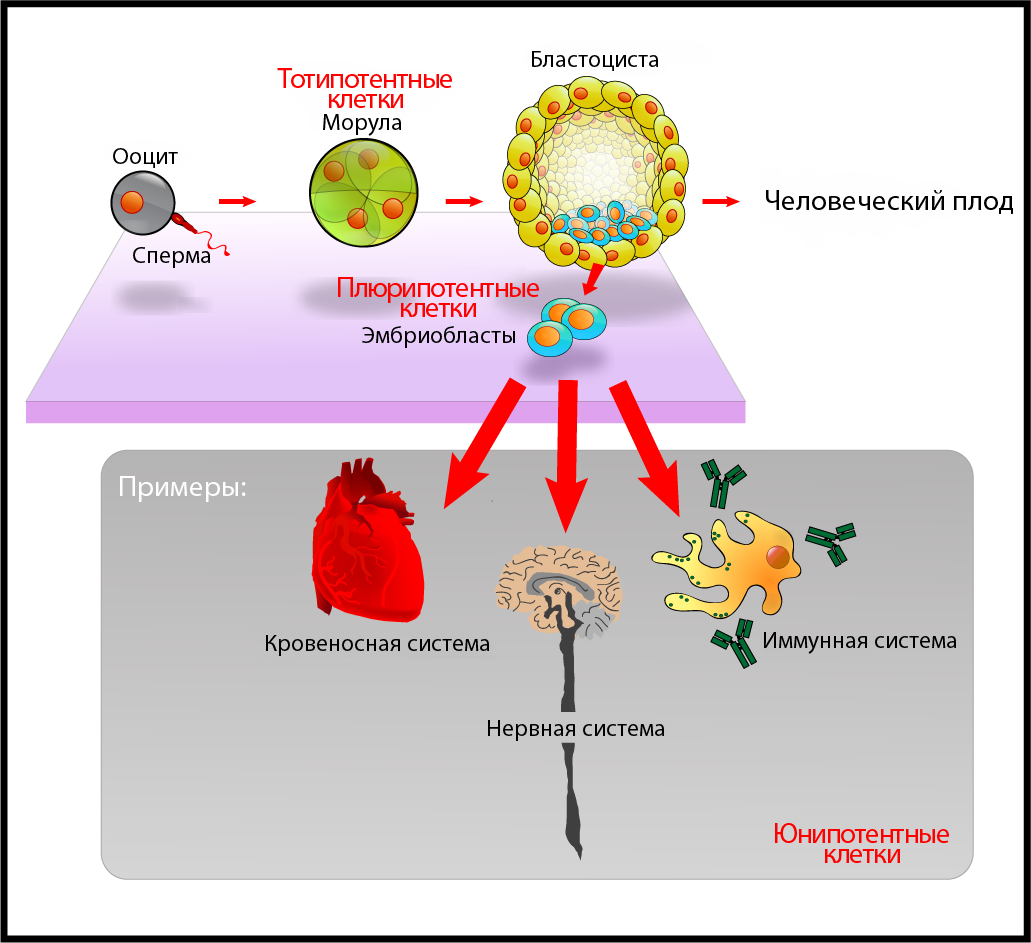 1992 жылы тотипотентті гемопоэтикалық нәтижелер құжатталды, инъекция кезінде 5-фторурацилмен алдын-ала өңделген бағаналы жасушалар Тінтуірдің миелоидты және лимфоидты ұрпаққа бөлініп, ұзақ уақыт in vivo қалпына келтіру қабілеті бар екендігі байқалды. 7 айлық трансплантация. Сол сияқты, тағы бір зерттеу өткен жылдары жүргізілген нәтижелер де осындай нәтиже көрсетті тотипотентті гемопоэтикалық дің жасушаларының миелоидқа дифференциациясы және орташа деңгейлі тышқандармен қапталған кезде лимфоидты сызықтар және ауыр эндогендік ақаулар . Сонымен қатар зерттеу жүргізілді. тотипотентті жасушаларды қолдану және оларды ажыратуға шақыру бірге эмбриональды денелер түрінде өсіру кезінде әртүрлі жасушалар дифференциалды индукцияға арналған ересек жүйке бағаналы жасушалары бұлшықетте кездесетін миоциттер - жасушалардың пайда болуына әкелді. Осылайша, сәтті саралау және орасан зор Тотипотентті жасушалардың терапевтік әлеуеті ғалымдарды басқарды жасушалық және ауруларын емдеудің мүмкін әдістерін ұсыну гендік терапия, сондай-ақ тіндердің регенерациясы. Ауыстыру тотипотентті дің жасушалары ерекшеленетін терапия қалаған жасушалар және кейіннен зақымдалған жерлерге ауыстырылды мата қалпына келтірудің ең жақсы тәсілдерінің бірі болып шықты тіннің функциялары . Сонымен қатар, бағаналы жасуша терапиясы қалыптан тыс жасушалар ауыстырылатын регенеративті стратегия арқылы сараланған бағаналы жасушалармен және оған кіретін тропикалық стратегиямен интерлейкиндер сияқты бірнеше әртүрлі медиаторлардың секрециясы және нейротрофиялық факторлар ғалымдардың емделуіне мүмкіндік берді аурулар, әсіресе торлы қабық аурулары .
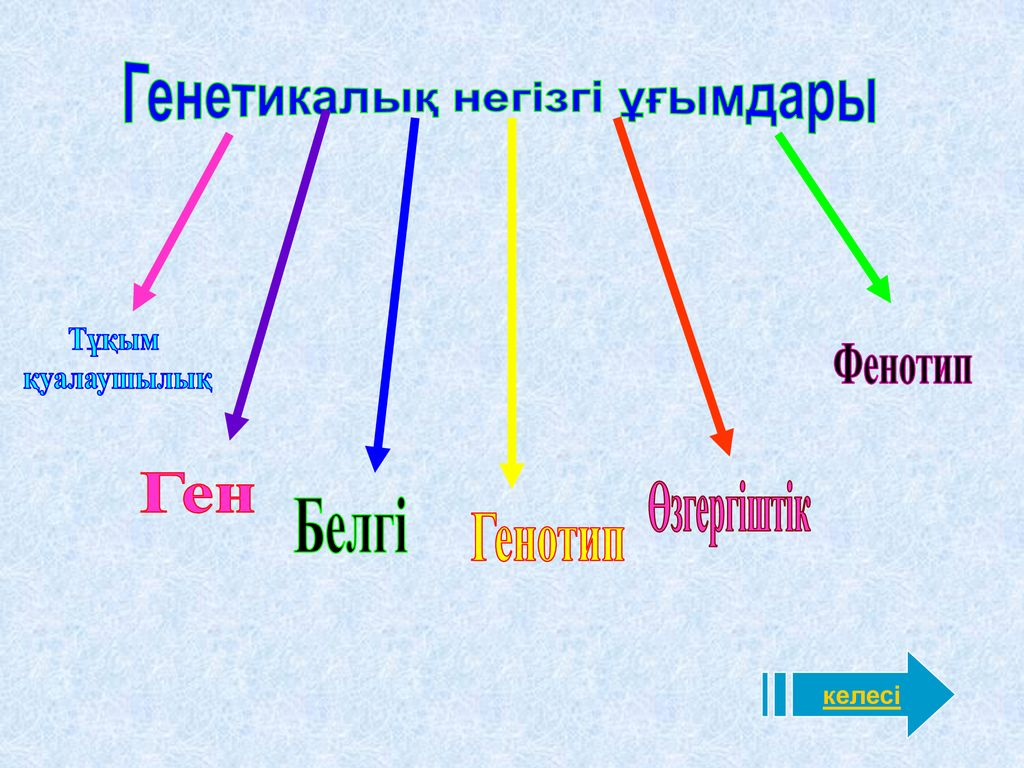 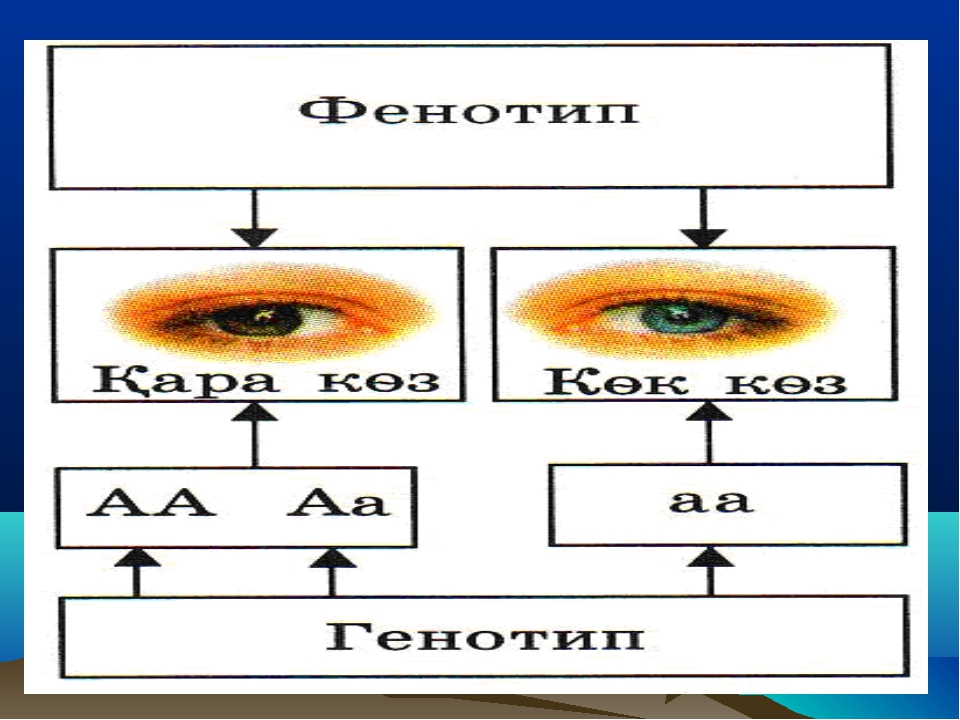 Фенотип дегеніміз не?
Фенотип - бұл адамның немесе ағзаның жоғарыда сипатталған сипаттамалары. Оларға морфология, биохимиялық қасиеттер, физиология және мінез-құлық заңдылықтары жатады.
Сонымен қатар, фенотип генотипке және қоршаған ортаға генотиппен қоршаған ортаға байланысты. Бұл теңдестіру актісінің арақатынасы фенотиптік серпімділік ретінде белгілі. Осылайша, фенотиптік иілімділік неғұрлым көп болса, қоршаған ортаның фенотипке тигізетін әсері соғұрлым жоғары болады. Сонымен қатар генетикалық канализация туралы түсінік бар. Бұл тұжырымдама фенотип негізінде генотипті болжау мүмкіндігіне бағытталған.